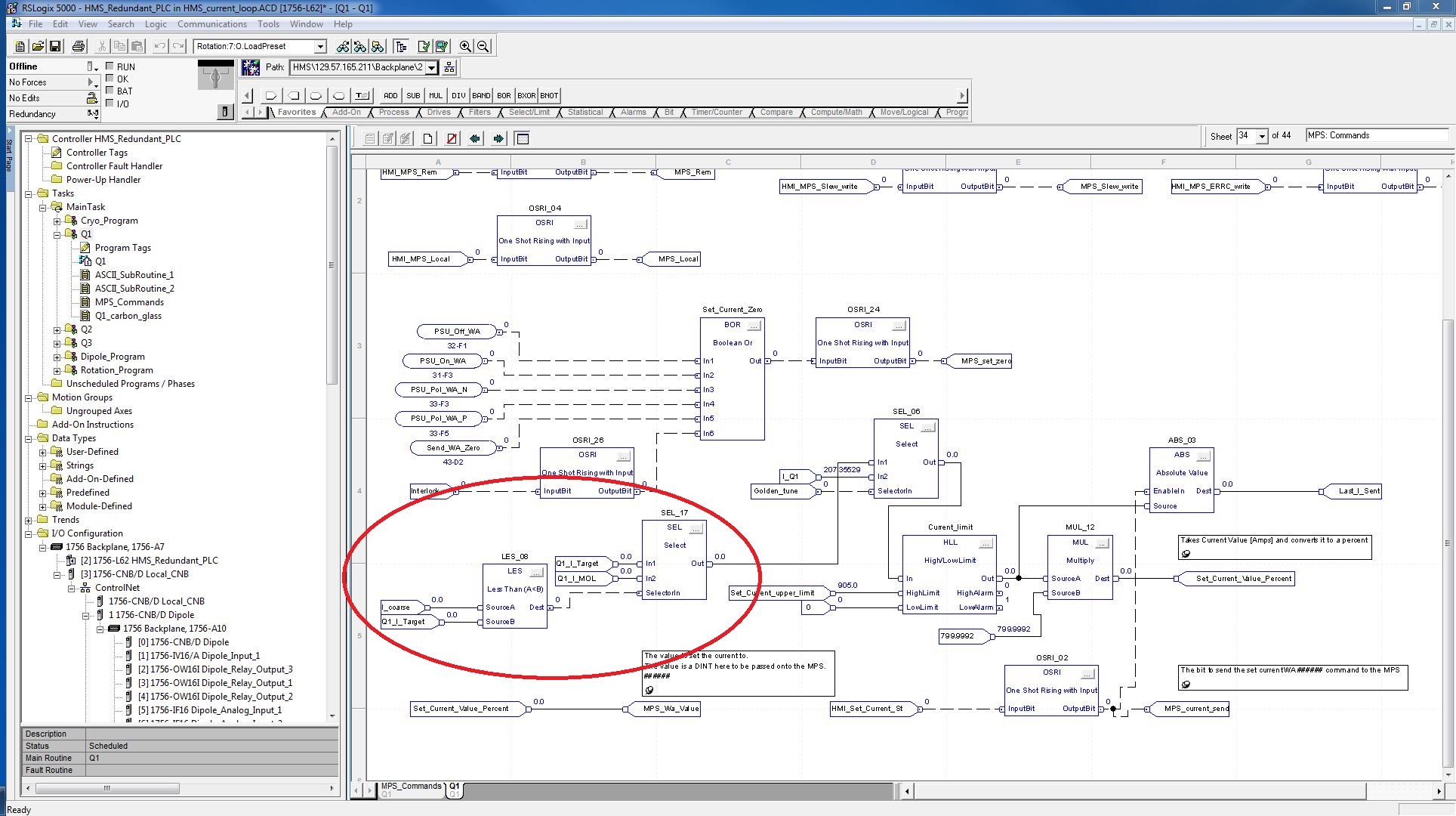 Golden_tune is for using the calculated value.  True value should use I_Target/I_MOL
I_coarse is an analog read back from the power supply.
Recommend using Last_I_sent
Operator input that triggers Ladder logic.
Command sends one of three current settings to the PSU.
I
I_Target
I_MOL
Command is started no matter what current is sent.
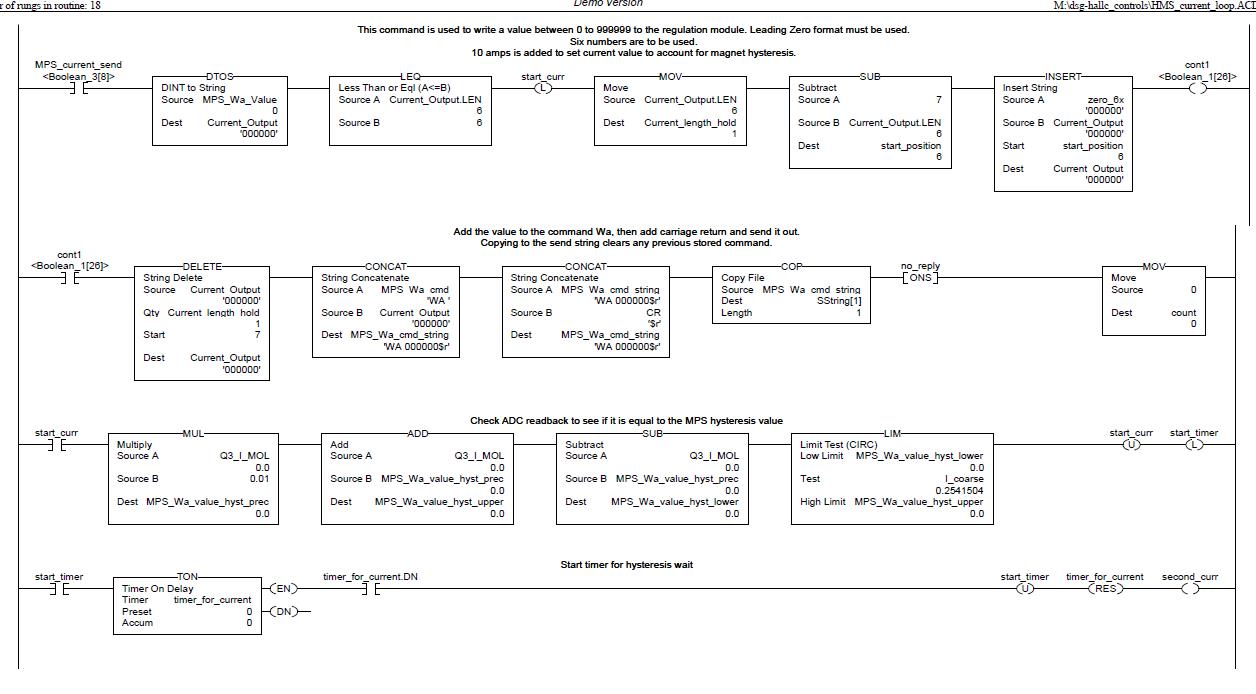 Rung is unlatched only when MOL test is satisfied, could stay latched forever.
Triggered when MOL test is satisfied. When does that happen?
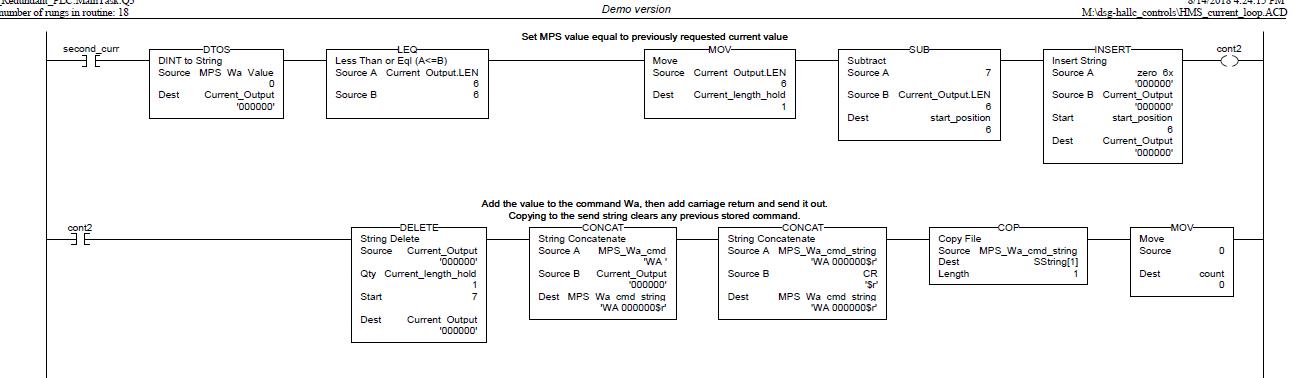 Missing ONS